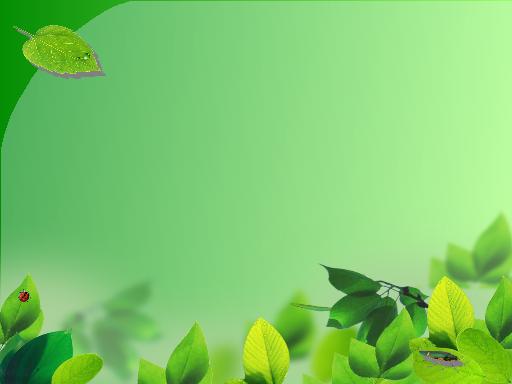 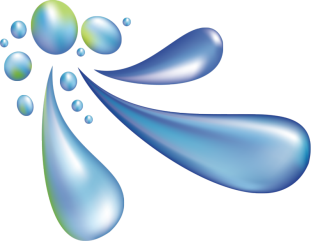 Формирование основ экологической культуры дошкольников в рамках познавательно-поискового проекта «ДЕНЬ ЗА ДНЕМ ВСЕМ ГОРОДОМ ПРИРОДУ БЕРЕЖЕМ!»
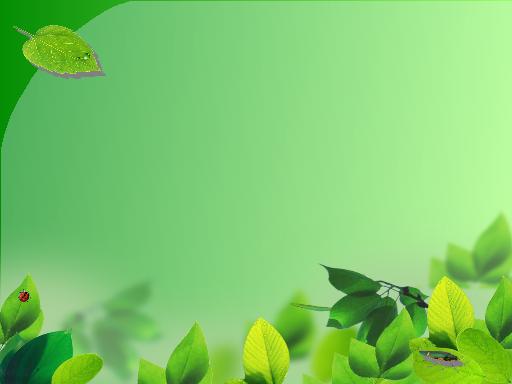 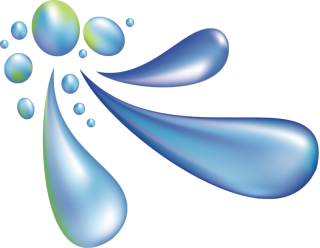 Цель проекта:формирование экологической культуры детей дошкольного возраста с учетом природных особенностей Мурманской области посредством социального партнерства с семьями воспитанников и учреждениями города (библиотеки, музеи и др.)
Актуальность:
недостаточный уровень экологических знаний и умений дошкольников;
интерес родителей к совместной партнерской деятельности и поддержку ими проводимой в ДОУ работы по экологическому воспитанию детей.
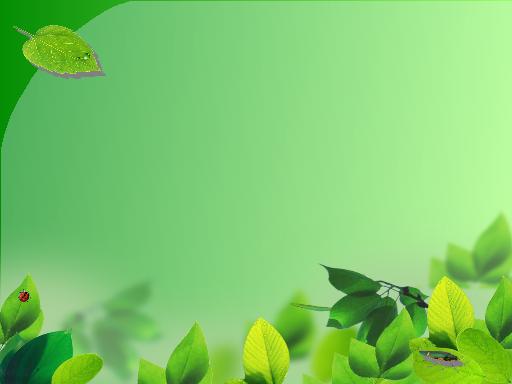 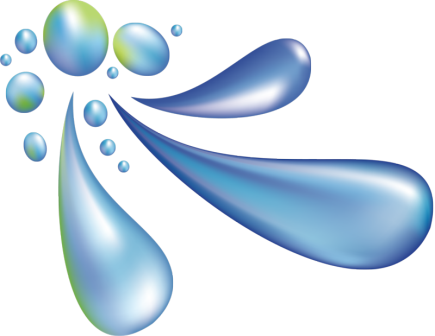 Участники проекта:
воспитанники ДОУ и их родители (законные представители);
социальные партнеры;
педагоги ДОУ.
Длительность:
долгосрочный (декабрь – апрель)
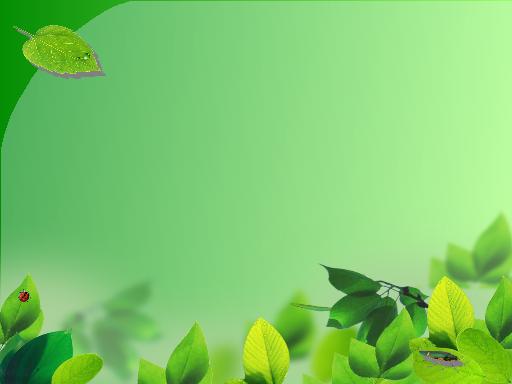 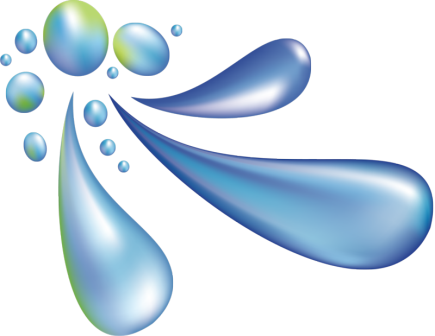 Задачи проекта:
для педагогов:
обобщение и представление передового педагогического опыта посредством разработки проекта;
повышение компетентности путем изучения и внедрения ИКТ-технологий в образовательный процесс;
формирование новых традиций группы, направленных на развитие общей экологической культуры всех участников образовательных отношений;
создание развивающей среды для реализации экологического направления.
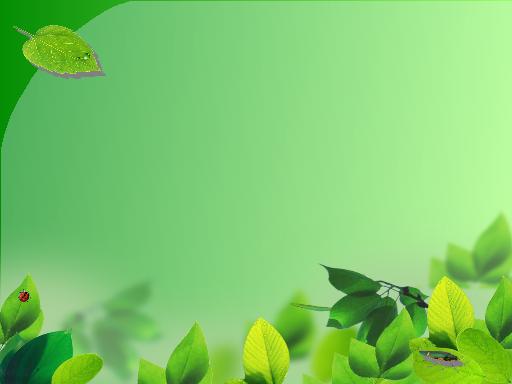 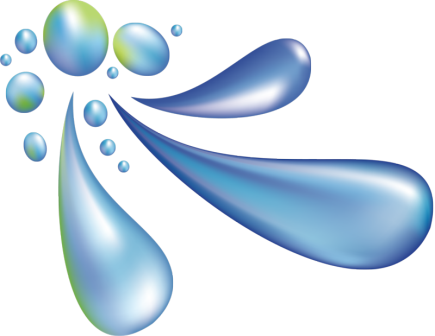 для воспитанников:
уточнение и обобщение знаний о живой и неживой природе, взаимосвязях в природе, жизни животных, птиц и растений Мурманской области;
развитие познавательно-поисковой деятельности, способности к наблюдениям и моделированию с применением ИКТехнологий;
формирование определенной системы ценностных отношений к природе родного края
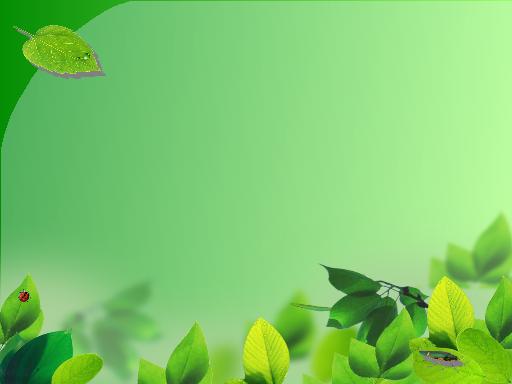 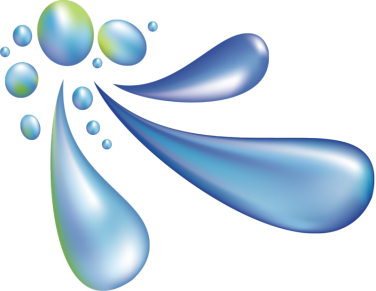 для родителей:
привлечение к активному участию в природоохранной деятельности посредством проведения экологических акций;
повышение компетентности в вопросах формирования у детей основ экологической культуры.
Реализация проекта
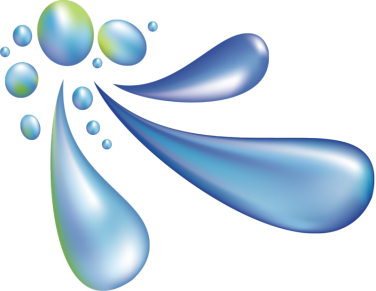 Совместн.
деятельн.
НОД
Самостоят
деятельн.
Режимные
моменты
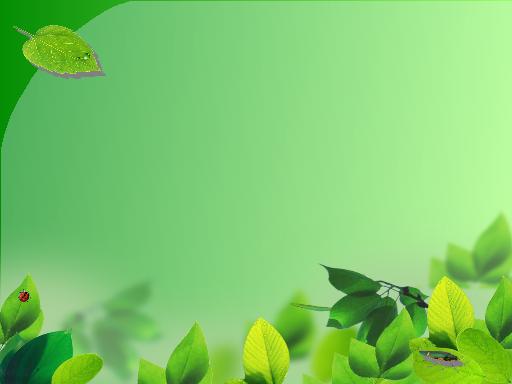 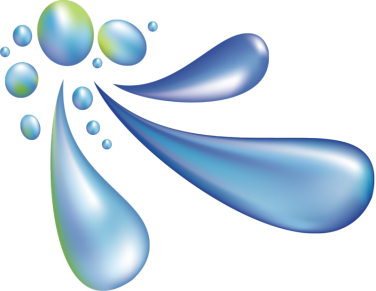 Подготовительный этап
Диагностика экологических знаний дошкольников.
Анкетирование родителей с целью выявления у них интереса к совместной деятельности по вопросам экологического воспитания детей.
Отбор и систематизация материала по теме проекта.
План мероприятий в рамках проведения проекта.
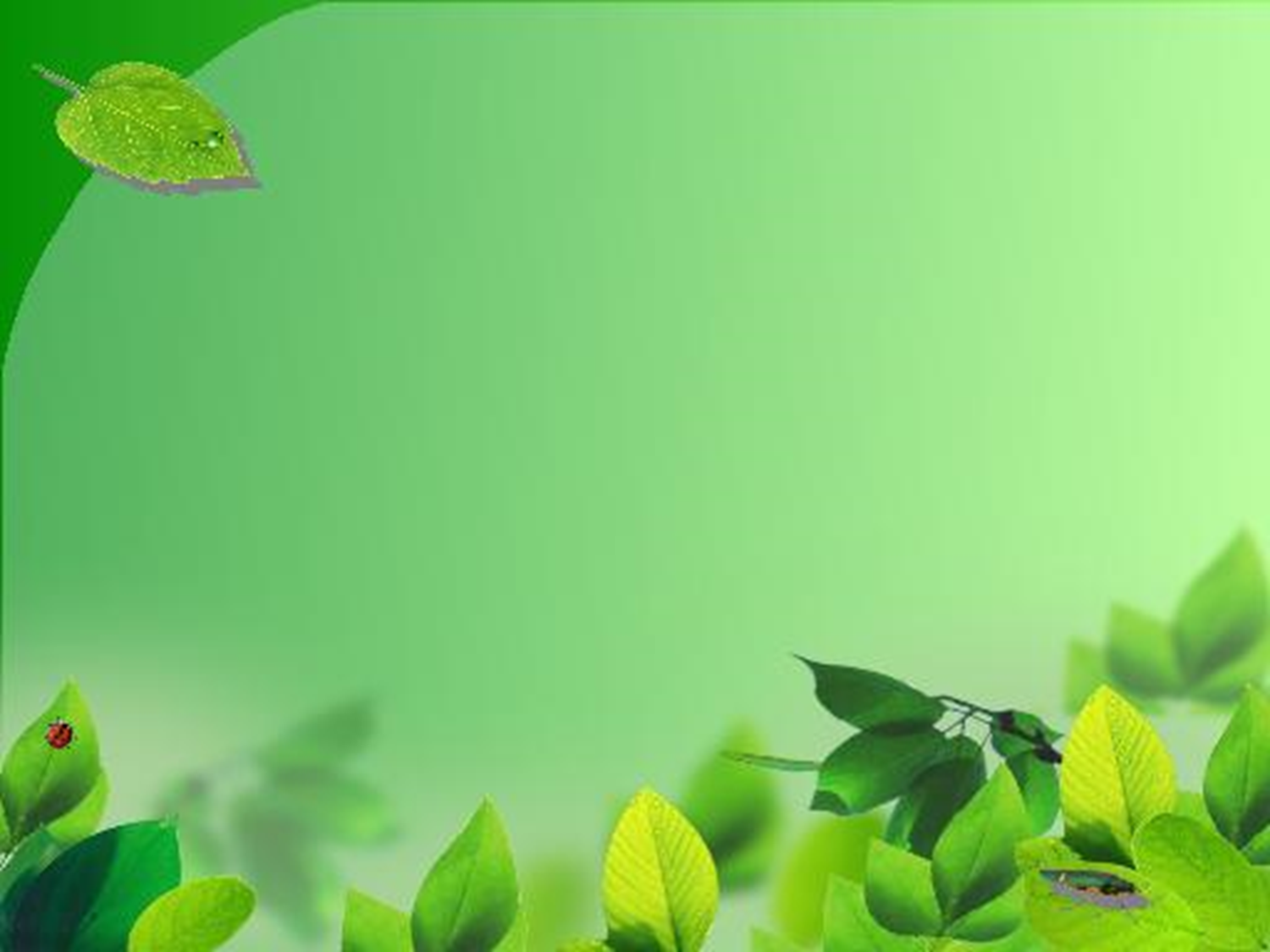 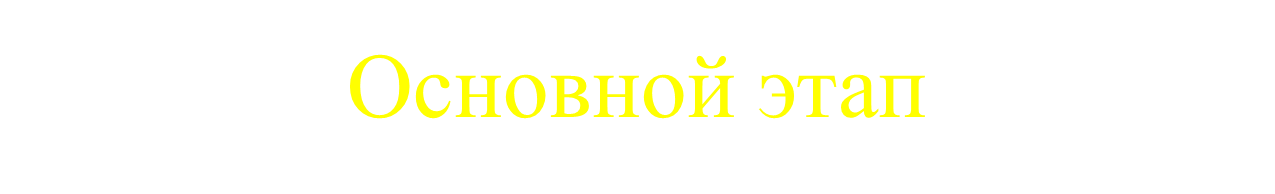 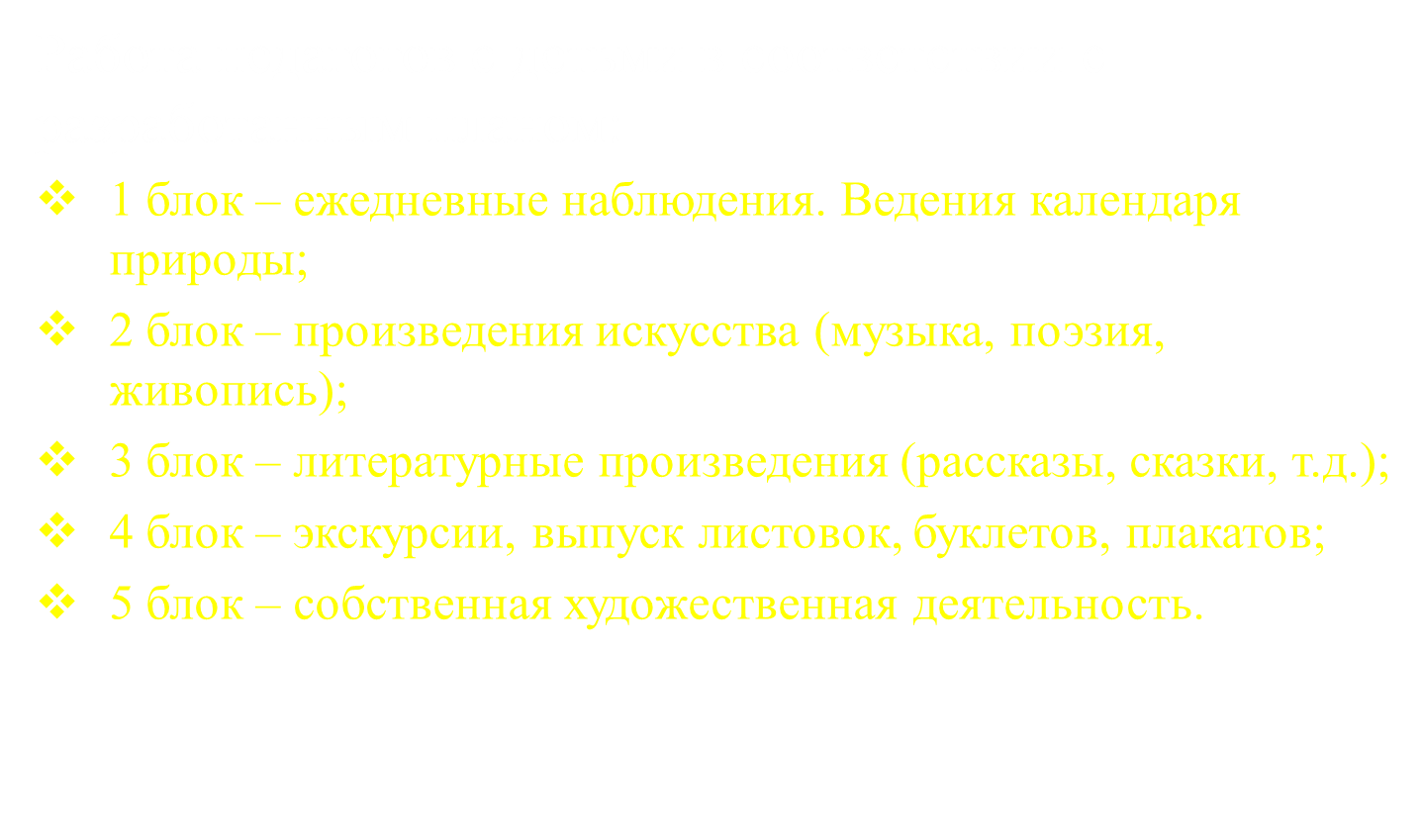 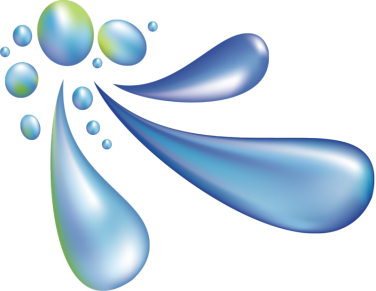 ПЛАН МЕРОПРИЯТИЙ В РАМКАХ  РАБОТЫ НАД ПРОЕКТОМ
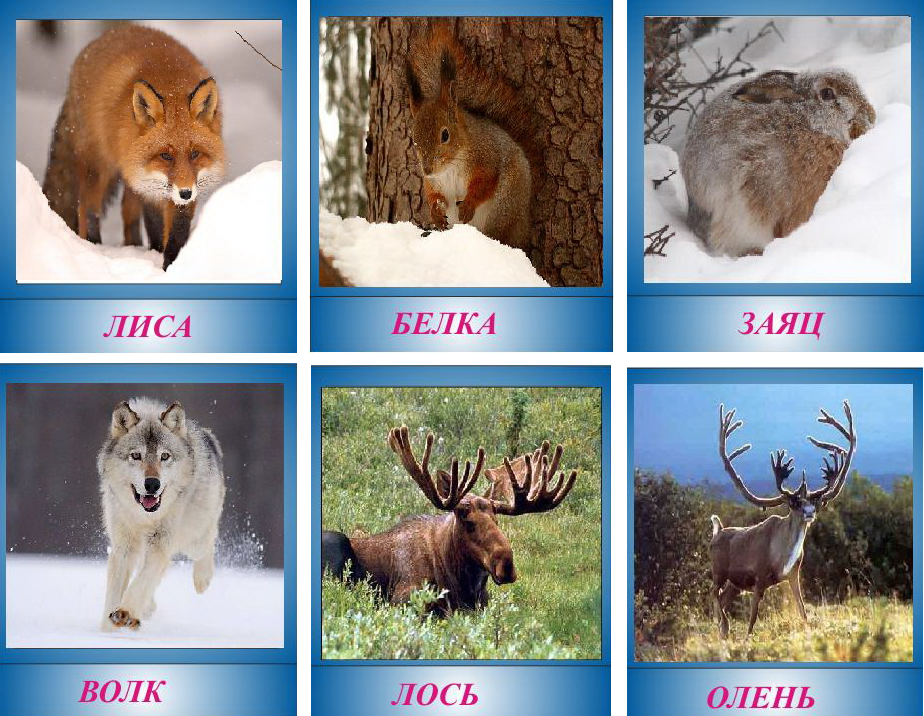 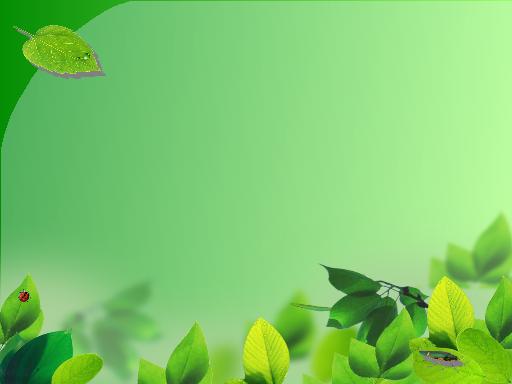 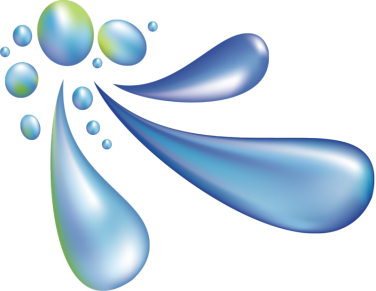 Работа в соответствии с разработанным планом
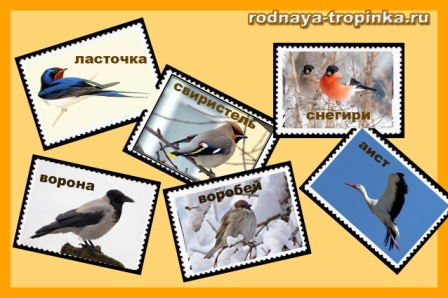 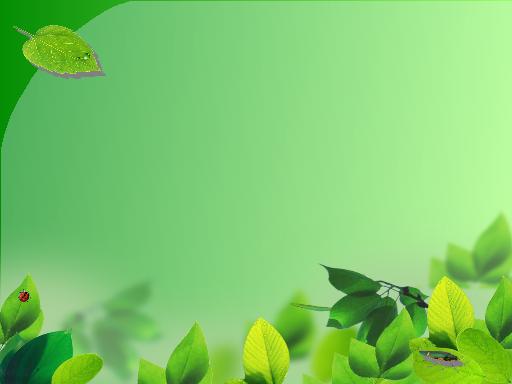 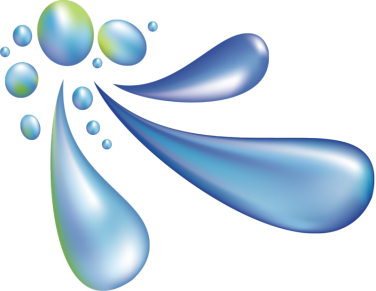 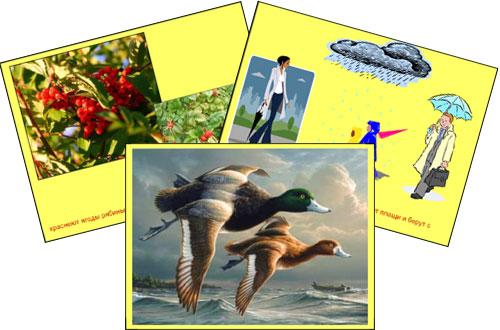 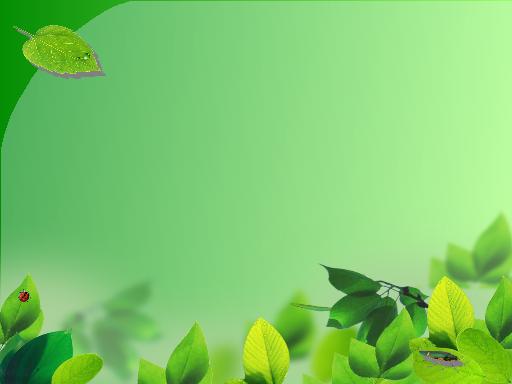 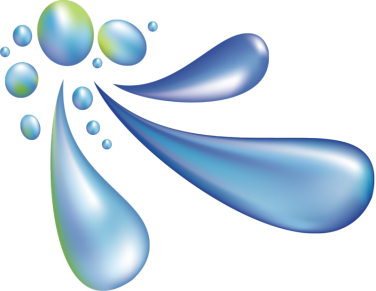 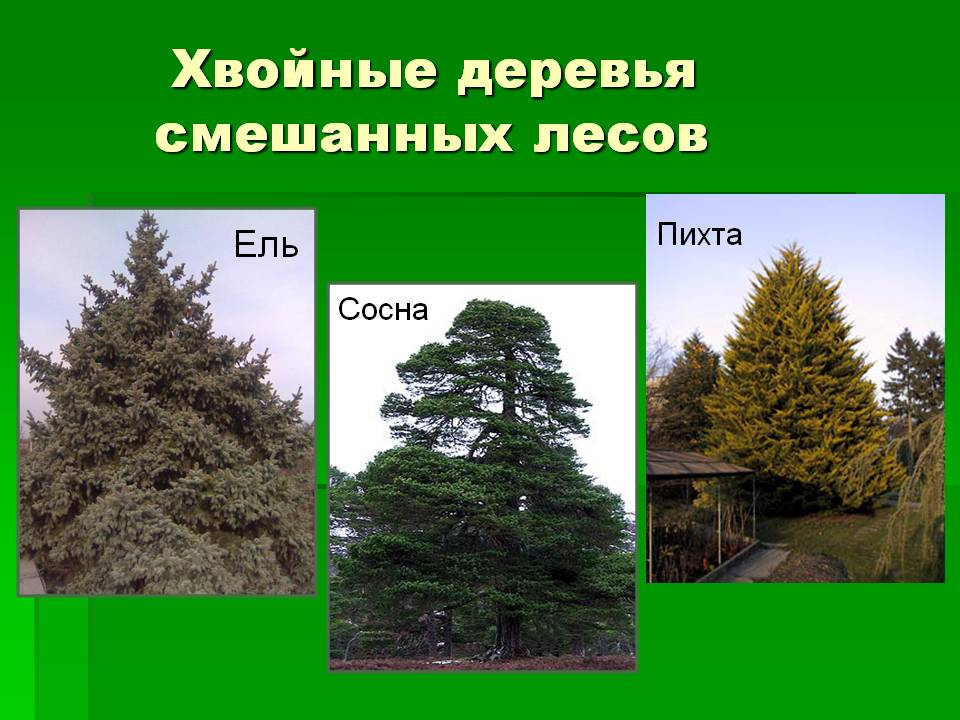 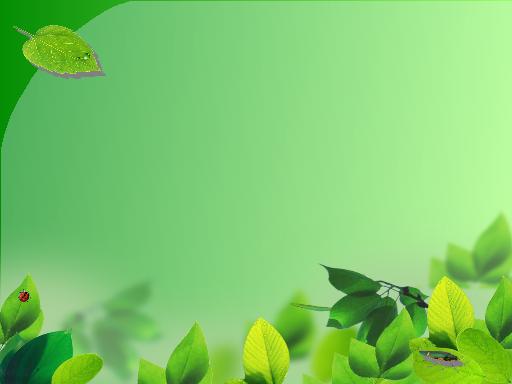 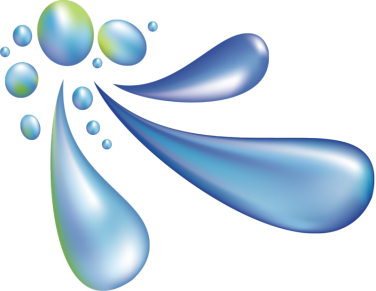 Заключительный этап
Презентация проекта 
«День за днем всем городом природу бережем!»
 с оформлением опыта работы. 

Финал экологической акции «Берегите деревья!»
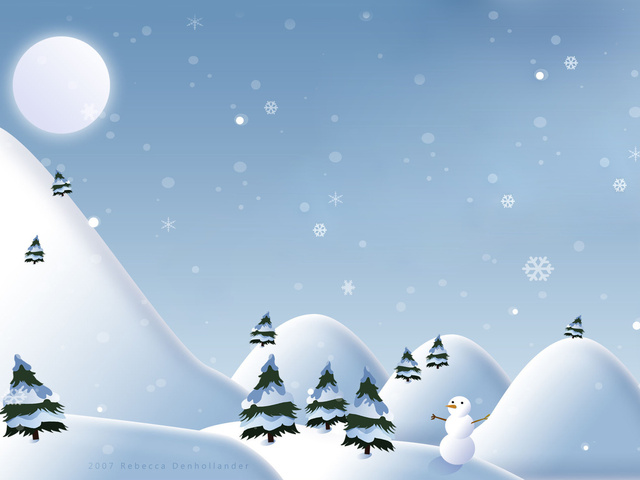 ПРИРОДООХРАННАЯ АКЦИЯ
«БЕРЕГИТЕ ДЕРЕВЬЯ!»

Цель акции:привлечение внимание взрослых и детей к ухудшающимся экологическим проблемам. Воспитание экологически грамотного человека, умеющего любить, ценить и рационально использовать природные богатства Мурманской области.
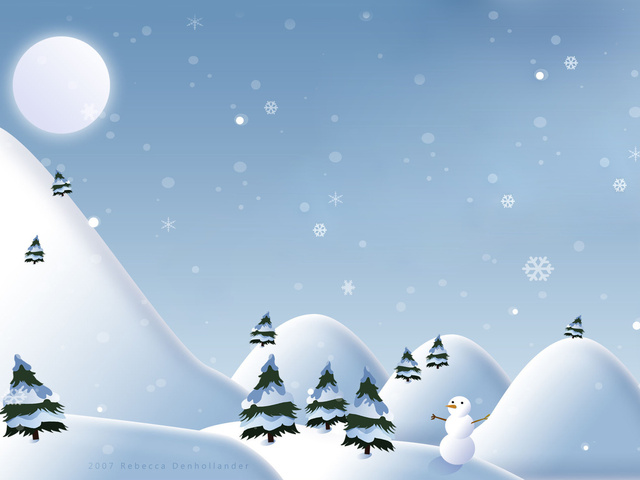 Основные задачи акции:
организация сотрудничества взрослых и детей в вопросах охраны окружающей среды, формирование экологической культуры;
проведение эколого-просветительских, эколого-образовательных мероприятий.
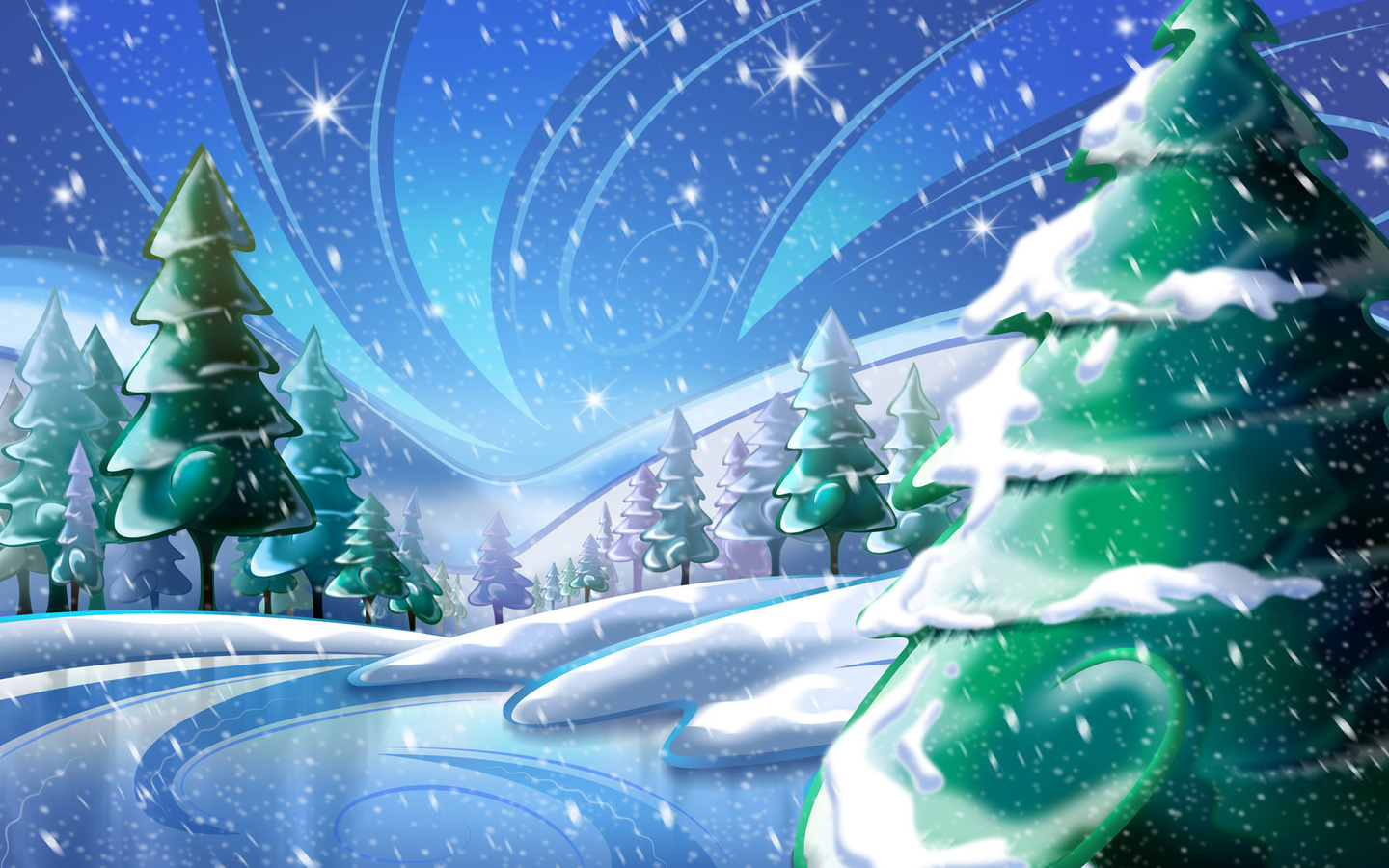 Природоохранная акция            «БЕРЕГИТЕ ДЕРЕВЬЯ!»
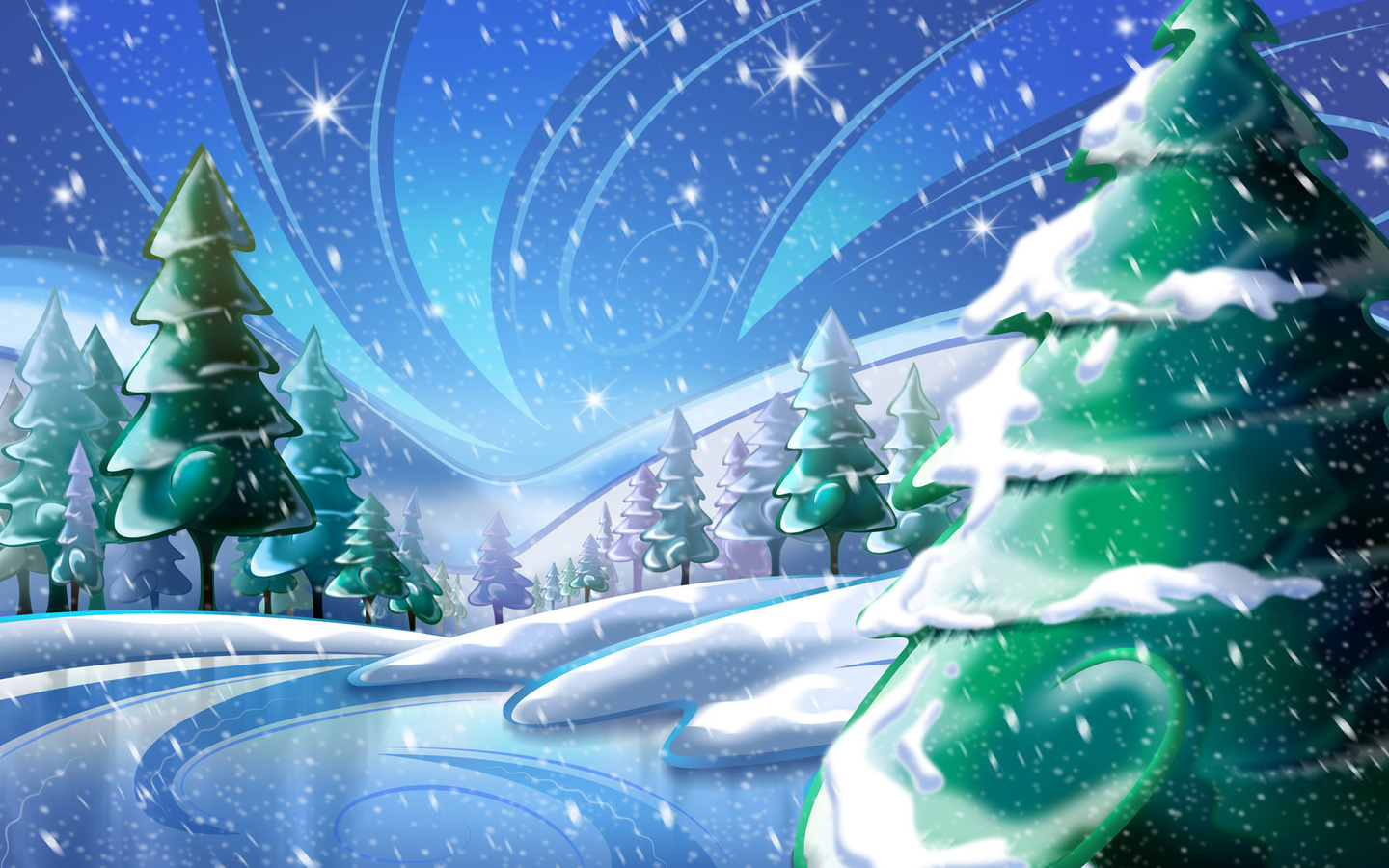 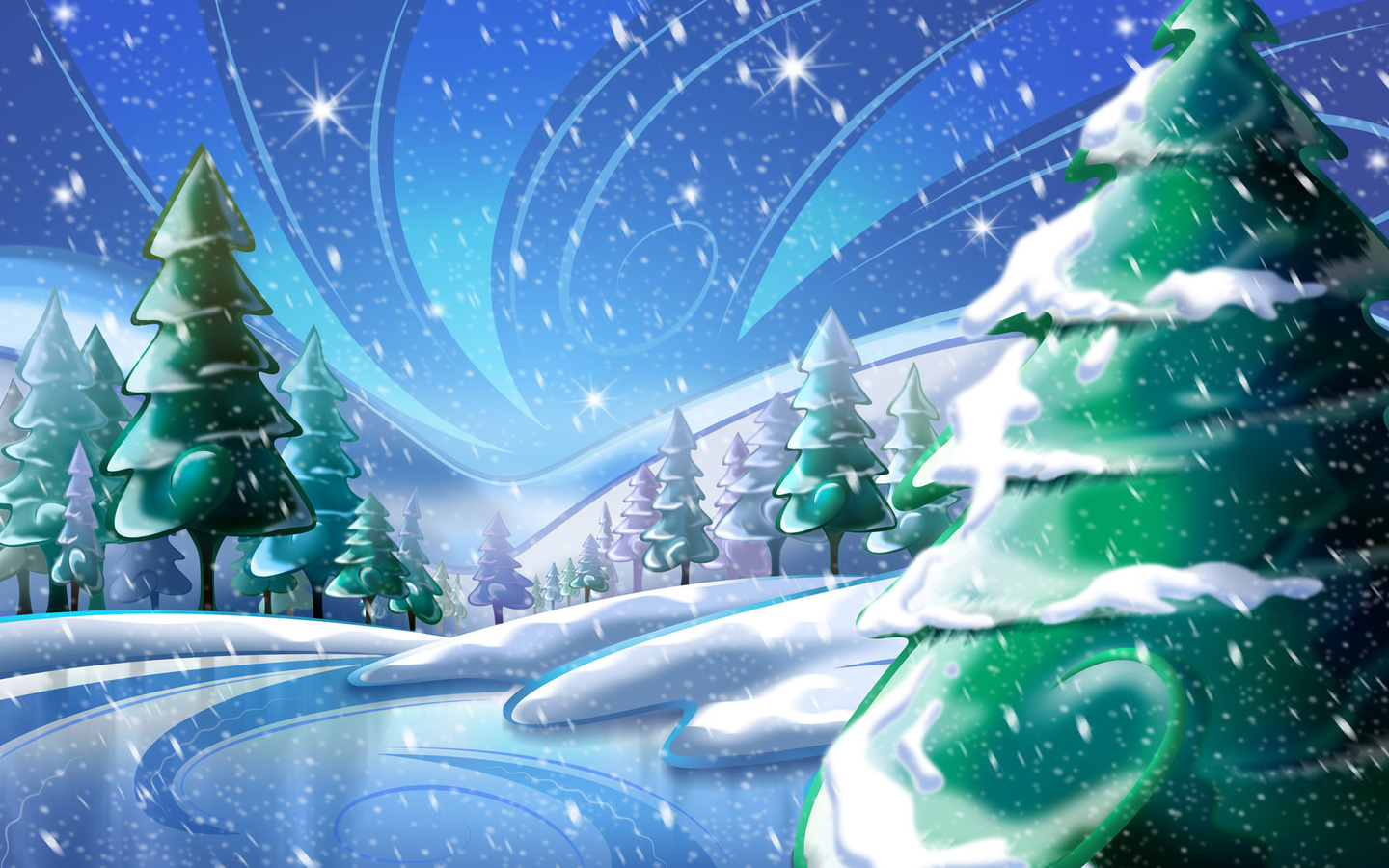 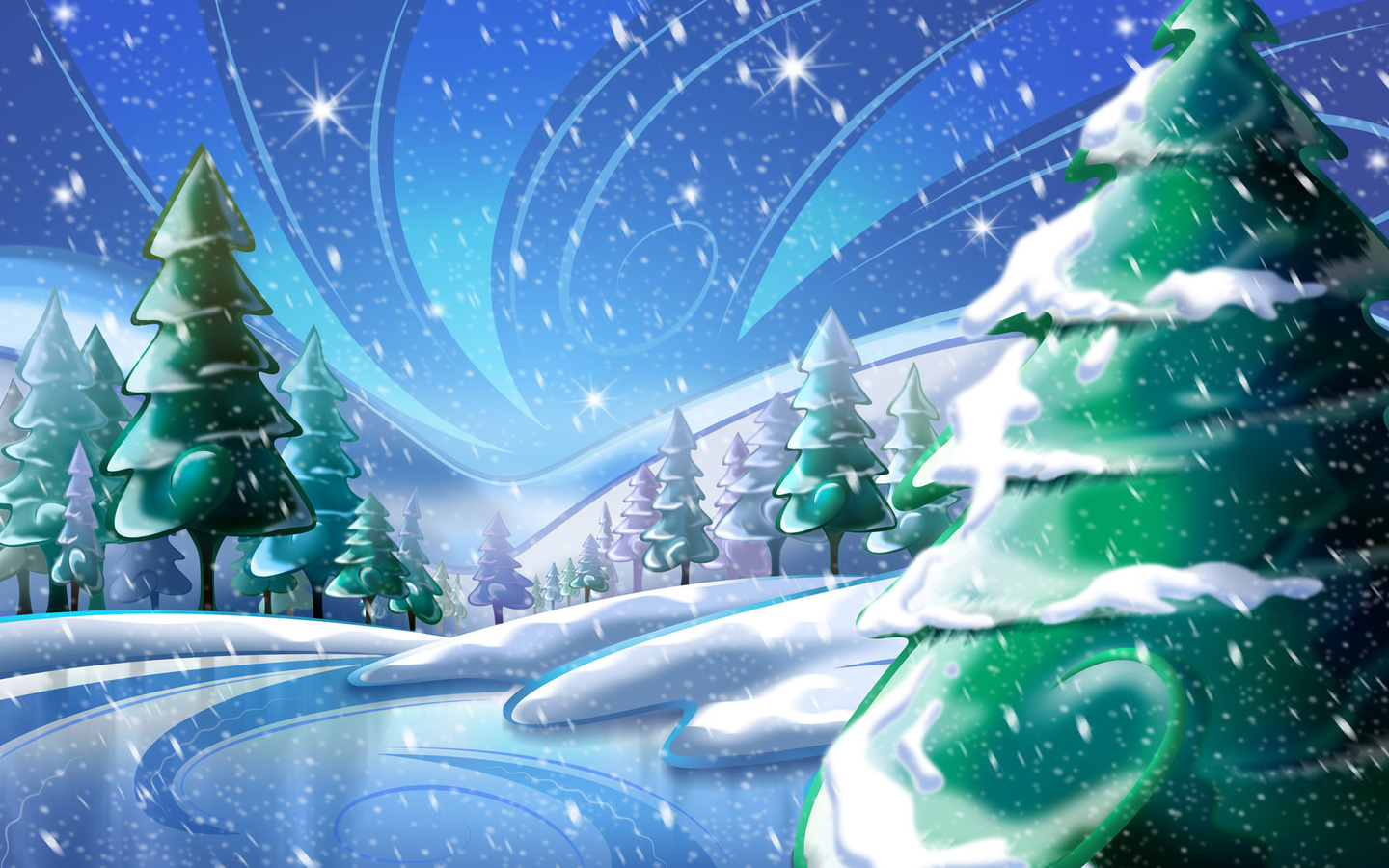 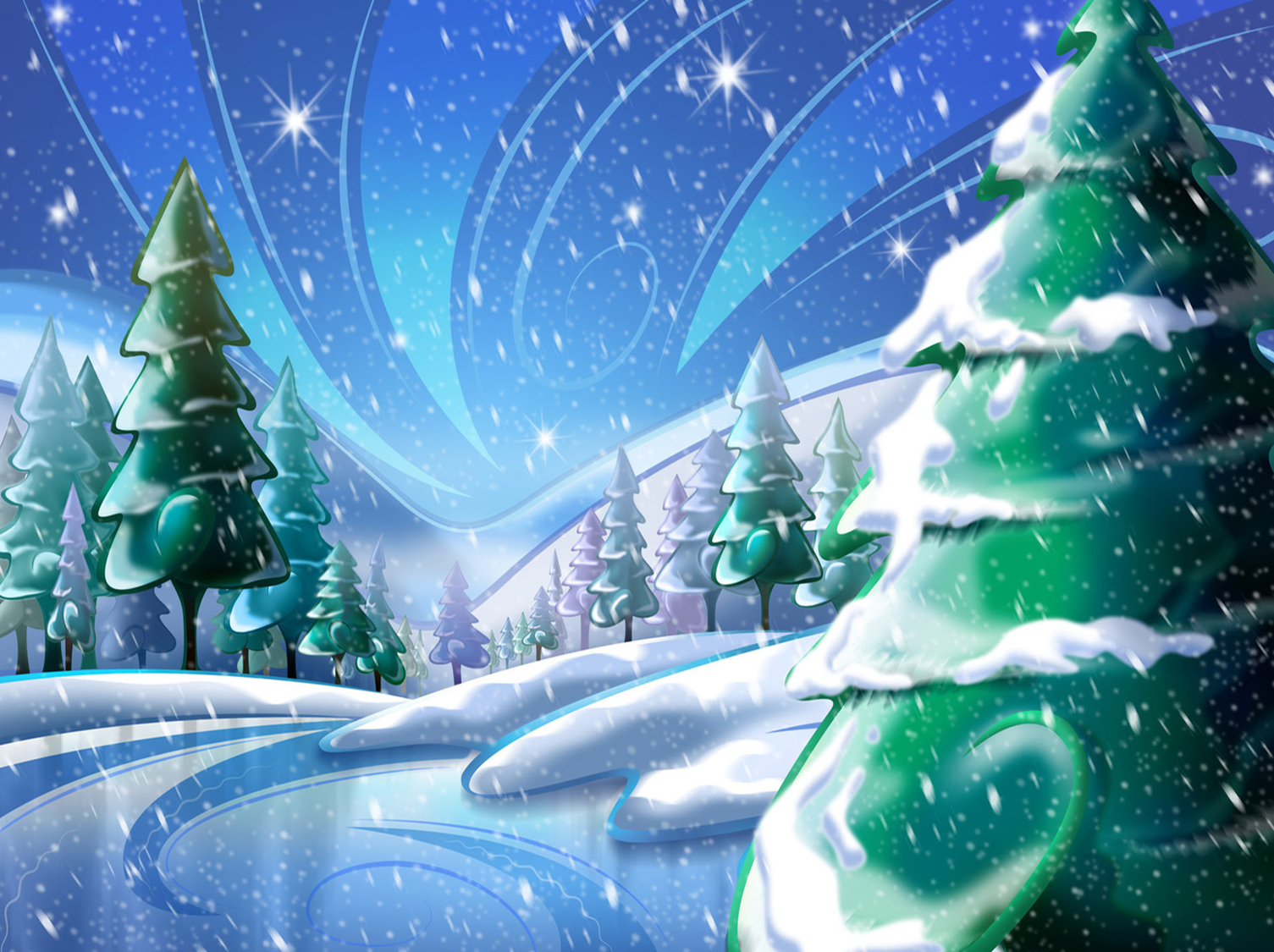 БЛАГОДАРЮ  ЗА  ВНИМАНИЕ!